HP-II Workshop on Real-time Hydrological Information Systems
Module 8:Managing a HIS during Warranty Period & beyond
Mark Heggli, Meteorologist/Hydrologist
Expert Real-time Hydrology Information Systems
Innovative Hydrology, Inc.
Consultant to the World Bank
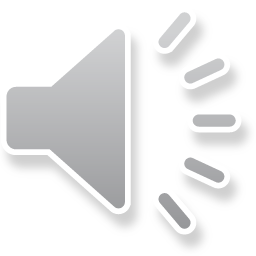 Examples that refer to products are intended for illustrative purposes only, and do not imply an endorsement or recommendation of any particular product
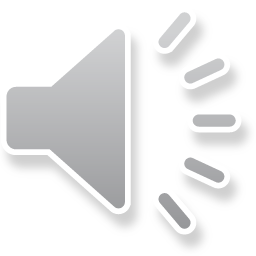 Warranty Period Process and Procedures
Be engaged in HIS from end-to-end
Track activities of Contractor
Access to Management Data Base
Access to Asset Tracking
Access to Maintenance Logs
Preventative
Emergency
Online data visualization review
Data collection completeness
Data Quality Control Corrections
Occasional visits during preventative and emergency maintenance periods
Oversee Quality Control Process
Monthly data reports, including outages
Frequent visits to maintenance shop
Establish working relationships with contract employees
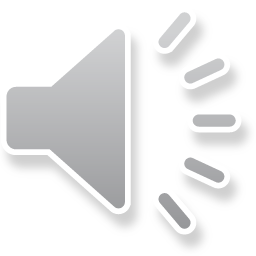 [Speaker Notes: Warranty Period Process and Procedures <c> It is vital to capacity building and the longevity of you’re his to be engaged in the HIS from end-to-end. <c> You should track activities of the Bidder/Contractor.  The Bidder/Contractor must be required to <c> Use a management data base where you, the purchaser can track activities of the contractor  <c> The management database must include asset tracking, so you the purchaser can track where and when the equipment was placed in the field, and made operational <c> The contractor will be maintaining the HIS during the Warranty period.  As part of the activity the contractor should record all maintenance activities, and log each maintenance trip on a database that is accessible by the purchaser.  Preferably, this database should reside in the purchasers data center computer network.  <C> Maintenance records should include both preventative maintenance visits as well as <c> emergency maintenance visit.  Again, all aspects related to maintaining the HIS should be logged so that the purchaser can be kept informed on the performance of the HIS during the warranty period.  <c> <c> The purchaser should have a quick method to determine the completeness of real-time data collection.  For instance, how many stations are in operation, which stations have failed, which sensors have failed. <c> In addition, quality control measures and corrections should be reviewed by the purchaser.  <c> The purchaser should make occasional field visits during preventative and emergency maintenance visits to review the performance of the  contractor, and observe the type of problems encountered while maintaining the HIS.  <c> Again, the purchaser should occasionally observe the quality control process, and problems encountered by the contractor  <c> The purchaser should have the contractor prepare monthly data reports.  These reports should indicate outages, maintenance visits, and remedial activities prepared by the contractor.  <c> The purchaser should make frequent visits to the maintenance shop to become familiar with activity during the warranty period and <c> establish a close working relationship with the contract employees.  Just because the HIS is in the warranty period, doesn’t mean that the purchaser should not be involved.]
Reporting
Require Contractor to Provide Report
			or
Require Contractor to Provide Online Access to Operation and Maintenance Activities
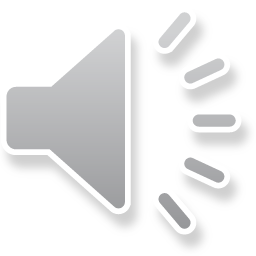 Purpose of Reports
The purpose of reporting is to allow the effective management of the HIS
The Contractor prepares all the data required for the report
The Contractor provides the data base system storing all O&M activities
The Contractor provides reports at a frequency of the choosing of the purchaser
The Contractor provides the Purchaser access to an interface (program) to the database where the Purchaser can perform ad-hoc queries on all O&M activities
Reports will help Purchaser with Evidence that the Contractor has earned payment for Warranty/Maintenance
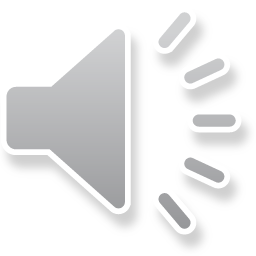 [Speaker Notes: Purpose of the Reports.  The purpose of the reports or online access to maintenance activities should be obvious.  <c> The primary purpose of the HIS maintenance reports allows for the effective management of the HIS.  The reporting should be very easy for the purchaser to access and use.  The main burden of responsibility will remain with the contractor as <c> the contractor will prepare all information required in the report, and <c> the contractor will provide the data base system to store all of the maintenance activities, and <c> the contractor will provide reports at the frequency of the choosing of the purchaser (no more than monthly should be required). Or, better yet, <c> the contractor will provide the purchaser access to a program with an easy to use interface to the database where the purchaser can perform queries on all maintenance activities. <c> Very simply, these reports will help the purchaser and provide evidence that contractor has earned payment for warranty maintenance, and will help the purchaser understand the types of problems encountered.]
Possible Items to Include In Report
Date, Time, Activity of every Station Visited, sortable by;
Date and Time of Visit
Remote Station Location
Sensor Maintained
Preventative vs Emergency Maintenance
Time Spent at Sties
Office performing maintenance (in the event there are more than one maintenance depot
Location of all equipment
As equipment is moved the precise location and disposition should be recorded into a data base
Number of Stations Either Partially or Completely Functioning/Non-Functioning
Status of all equipment (working condition)
How many items are broken or in need of calibration
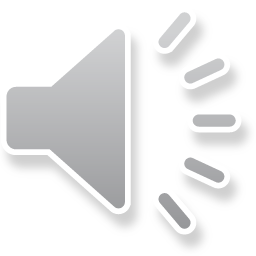 [Speaker Notes: Possible Items to include in the data base and in a maintenance report. <c> The contractor should record the data, time, activity required at every station visited.  It would be helpful to allow the purchaser to sort this information based on any single or combination of queries.  The database information should be sortable by <c> date and time of visit, <c> remote station location, <c> sensor that was maintained, <c> whether the maintenance visit was an emergency or preventative visit, <c> time spent at the site, and <c> which office and/or technician performed the maintenance.  Of course there could be much more information analyze in a maintenance report.  <c> the maintenance report should locate all equipment, so <c> if equipment is moved around the exact location of a specific device will be known. <c> a report, or online system should make it very easy to determine the number of stations in operation, as well as the number of stations either partially operating, or those stations which have failed.  Finally, <c> a maintenance report can provide the number of equipment in working order, <c> as well as the equipment which is in for repair or awaiting calibration.  Again, the contractor should be able to prepare all of this for you.]
Importance of Management Plan
A management plan should be devised by the Purchaser that provides documentation on the end-to-end management
Management plan will allow for the consistent and sustainable management of the HIS
Management plan should include:
Purchasers responsibility in HIS Management
Identification of all items to be managed
The process involved in effectively managing the HIS
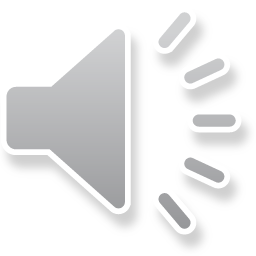 [Speaker Notes: Importance of a Management Plan.  <c> a management plan should be devised by the purchaser that provides the documentation on the end-to-end management of the HIS.  <c> The management plan will allow for the consistent and sustainable management of the HIS.  <c> The Management plan should include <c> Purchasers responsibility in the HIS management <c> Identification of all items to be managed, and <c> the process involved in effectively managing the HIS.  For instance one process could be to review the maintenance database to see the problems that are encountered to try to head off potential systemic problems.]
HIS Maintenance Manual
Site Maintenance - Documentation
Standard Operating Procedures
Data Loggers
Sensors
Care and Handling
Calibration
Strong Quality Assurance avoids Quality Control (Emphasis should be on quality assurance which means the equipment is making the best possible observations in the field)
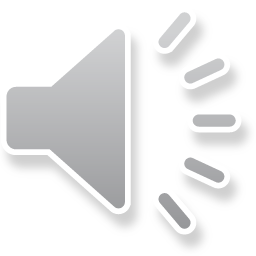 [Speaker Notes: HIS Maintenance Manual.  <c> one of the most useful tools in managing your HIS will be to obtain a thorough maintenance manual.  A maintenance manual will be specific to your project, and will include the equipment and stations that comprise your network.  The maintenance manual will document <c> Standard Operating Procedures, and will account for the operation, maintenance, and calibration (if required) of every piece of equipment making up the HIS.  For instance, standard operating procedures will include <c> data loggers, and <c> sensors, such as the <c> care and handling of the sensors, as well as the <c> calibration of the sensor. <c> a progressive quality assurance effort avoids unnecessary quality control.  The emphasis in operating your HIS should be on quality assurance, which means the equipment is making the best possible observations in the field, and the amount of data correction after data collection will be minimal.  A thorough maintenance manual will address quality assurance and will result in the best real-time data being collected.]
Maintenance Manual
The Purchaser should require the Contractor to prepare a complete maintenance manual.  This maintenance manual will include:
Proper installation procedures for each piece of equipment
Maintenance Procedures for each piece of equipment
Troubleshooting Procedures
Calibration procedures as applicable (rain gauge, pressure sensors, and most met sensors)
Operating Manual of all software systems
Stream gauging measurement procedures
A Good Maintenance Manual requires a great deal of time to prepare, though it is the linkage that protects the investment from changing staff (both Contractor and Purchaser)
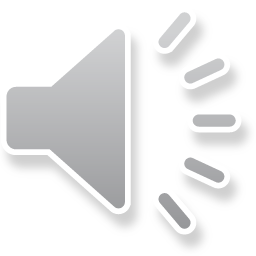 [Speaker Notes: Maintenance Manual <c> the purchaser should require the contractor to prepare a complete maintenance manual.  The maintenance manual must include: <c> proper installation procedures for each piece of equipment <c> maintenance procedures for each piece of equipment <c> trouble shooting procedures, <c> calibration procedures as applicable  <c> user manual/guide on all software as well as such things as <c> making proper stream gauging measurements.  <c> A good maintenance manual requires a great deal of time to prepare, though it will provide the linkage that will protect your investment in a HIS.  The maintenance manual will provide resiliency to staff changes (both contractor and agency staff)]
Maintenance Manual
Can be written by a third party (Consultant) to assure the maintenance methods are both objective as well as thorough
Maintenance Manuals will be specific to the equipment and solutions that are provided and used by your HIS
Build a Maintenance Manual for your HIS 
or 
Have one built for you.

This will be the best investment to sustain your HIS
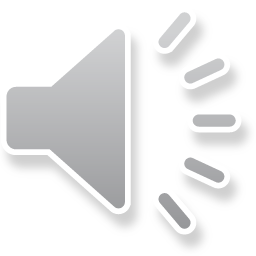 [Speaker Notes: Maintenance Manual.  <c> the maintenance manual can be written by a third party (consultant) which will assure the methods are both objective as well as thorough.  <c> maintenance manuals will be specific to the equipment and solutions that are provided and used by your HIS.  <c> I would like to emphasize that you should build a maintenance manual for your HIS, or you should have one built for you.  THIS WILL BE ONE OF THE BEST INVESTMENTS TO SUSTAIN YOUR HIS.]
In the Event Purchaser is to Perform Maintenance after Warranty
In some cases the Purchaser will maintain the HIS
The HIS is not difficult to maintain, and if there is a Maintenance Manual prepared, it will be that much easier
If you wish to perform maintenance, make sure you;
Identify team that will be providing maintenance at least 12 months prior to assuming total control
The Purchaser’s maintenance team will take all training (this is why the multi-media training is so important, this training can be taken in-house, and at no capital cost to the Purchaser
The Purchaser’s maintenance team should review the Maintenance Manual
The Purchaser’s maintenance team should join the maintenance contractor in field visits for at least 6 months prior to assuming control
The Purchaser may retain the Maintenance Contractor for assistance as required, to be either performed on-site, or as support by telephone, email, etc.
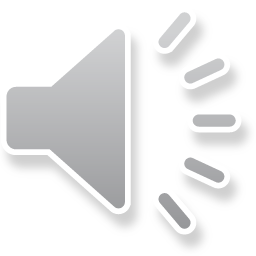 [Speaker Notes: In the event the purchaser is to perform maintenance after the warranty period.  <c> in some cases the purchaser will maintain the HIS after the warranty period or at some time after the warranty period.  I would encourage each HP2 implementing agency to maintain their HIS at some point. <c> The HIS is not difficult to maintain, and if there is a maintenance manual prepared, the HIS will be even easier to maintain.  <c> if you wish to perform maintenance, make sure you <c> identify a team within your agency that will be providing maintenance.  This team should be formed and trained for 12 months leading up to assuming the maintenance of the HIS.  <c> the purchasers maintenance team must take all training.  This is why the multi-media training is so very important, as the multi-media training can be taken “in-house’ and repeated as needed.  <c> the maintenance team should have thorough knowledge of the maintenance manual. <c> the maintenance team should join the contractor’s maintenance team during field visits for at least 6 months prior to assuming control of the HIS.  <c> the purchaser may want to consider retaining the maintenance contractor of some limited period of time to provide assistance as required.  This assistance can either be performed on-site, or as support by telephone or email.]
End of Module 7
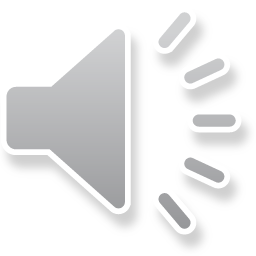